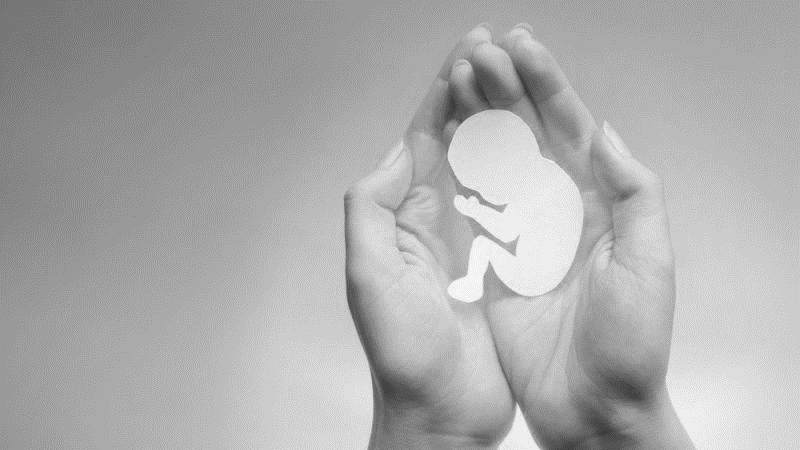 Life in the Womb “Abortion”
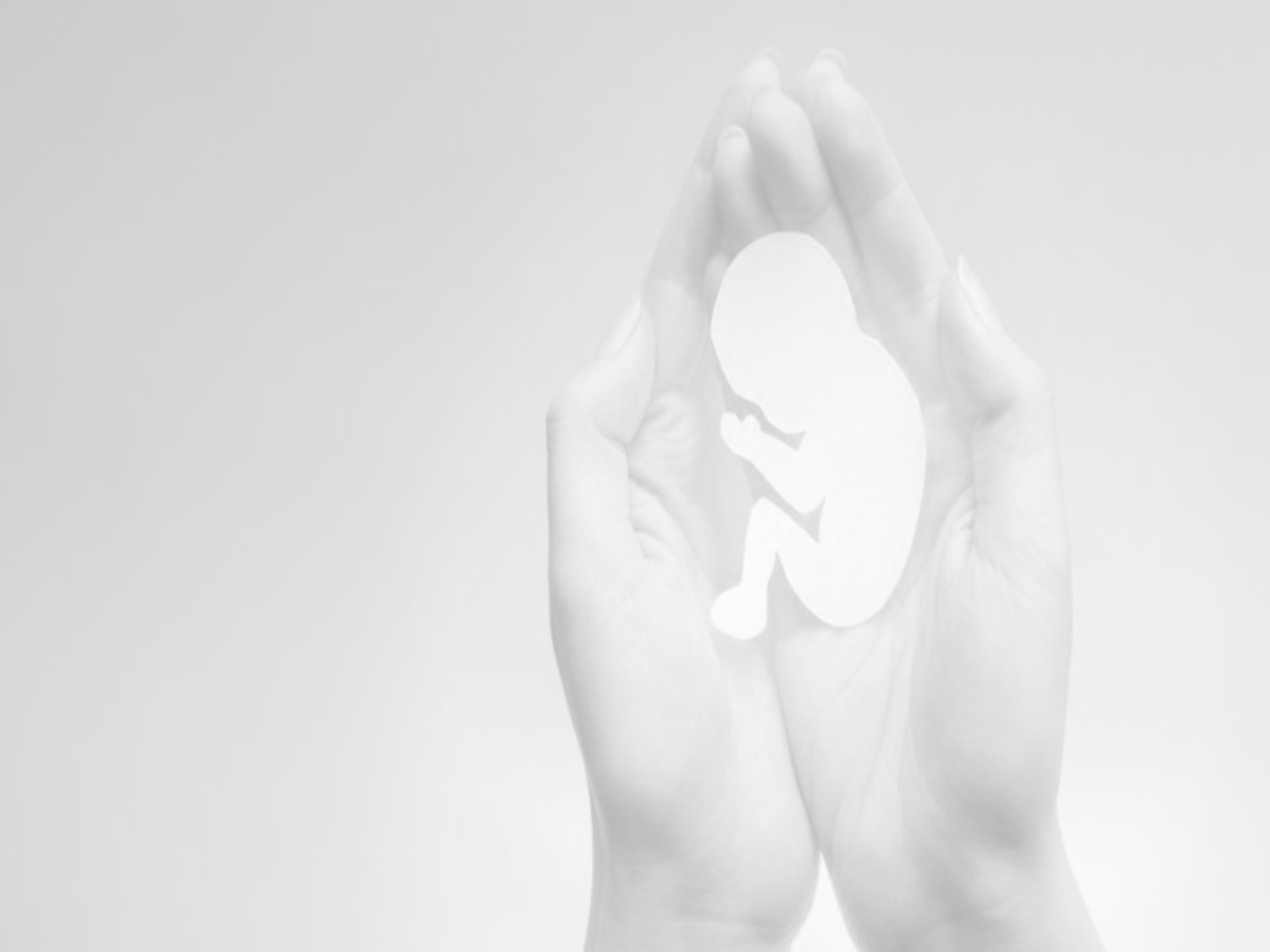 Children Are a Gift from God
Psalm 127:3 children are a heritage from the Lord 
Psalm 127:4-5 blessed is the man who fills his quiver 
Psalm 128
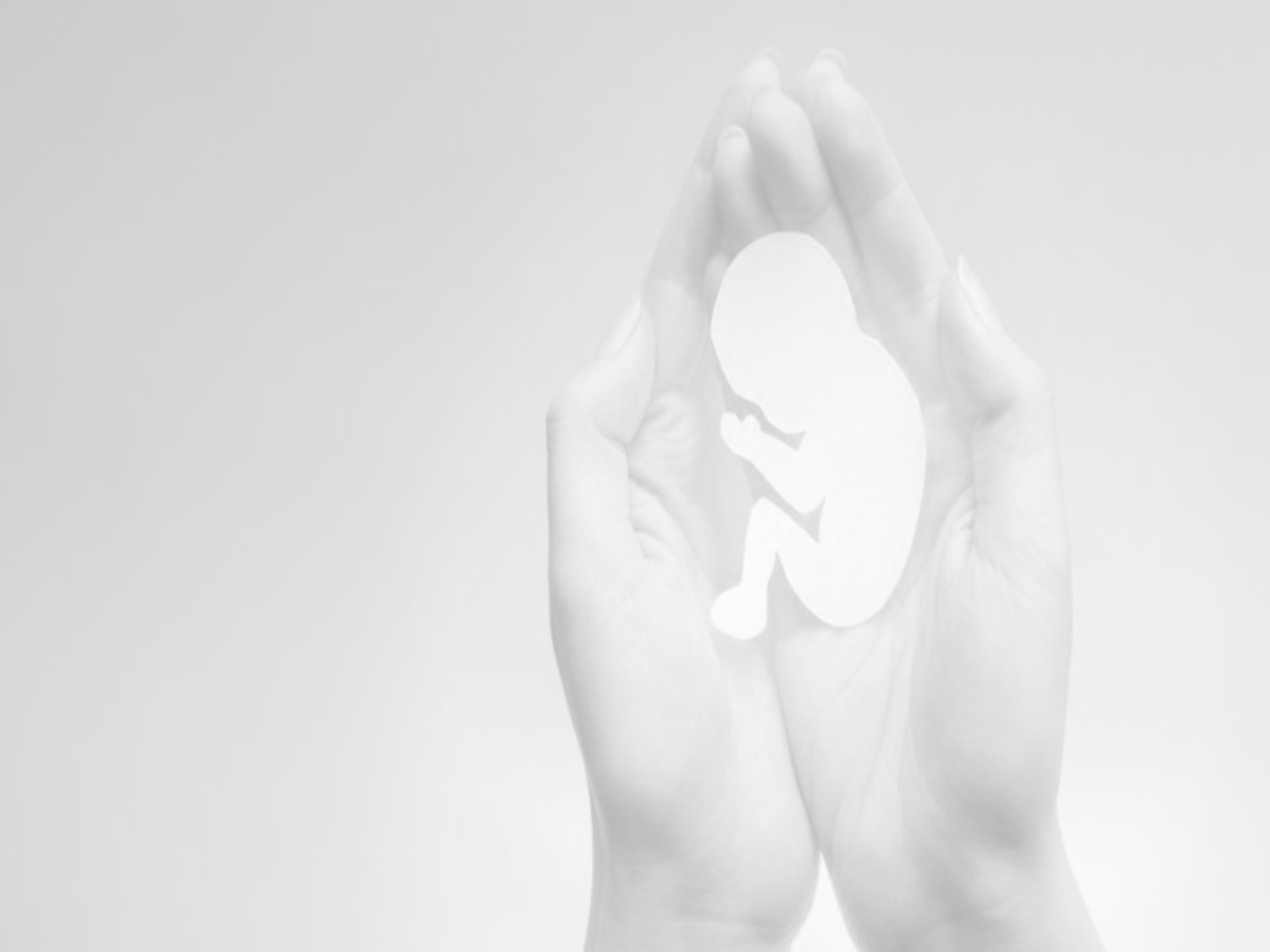 God Knew Us in Our Mother’s  Womb
Jeremiah 1:4-5 I knew you 
Isaiah 49:1
Psalm 139:13-16 You formed my inward parts 
Job 10:8-12 your hand fashioned and made me 
Job 31:15
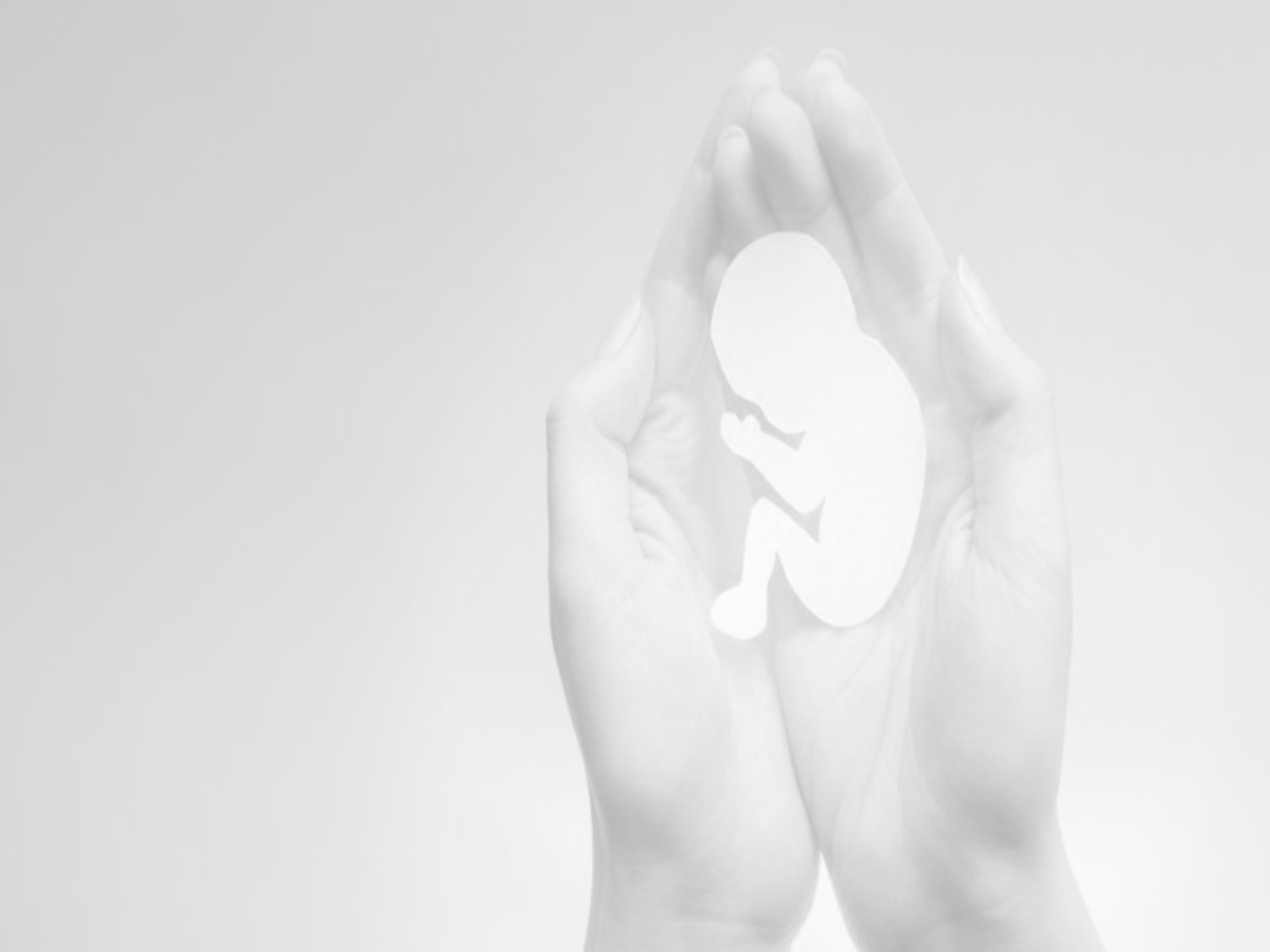 Life in the Womb
Luke 1:41-44 baby leaped for joy 
Luke 2:12 baby (brephos) 
Genesis 25:22 children struggled together 
Genesis 25:22 children (ben)
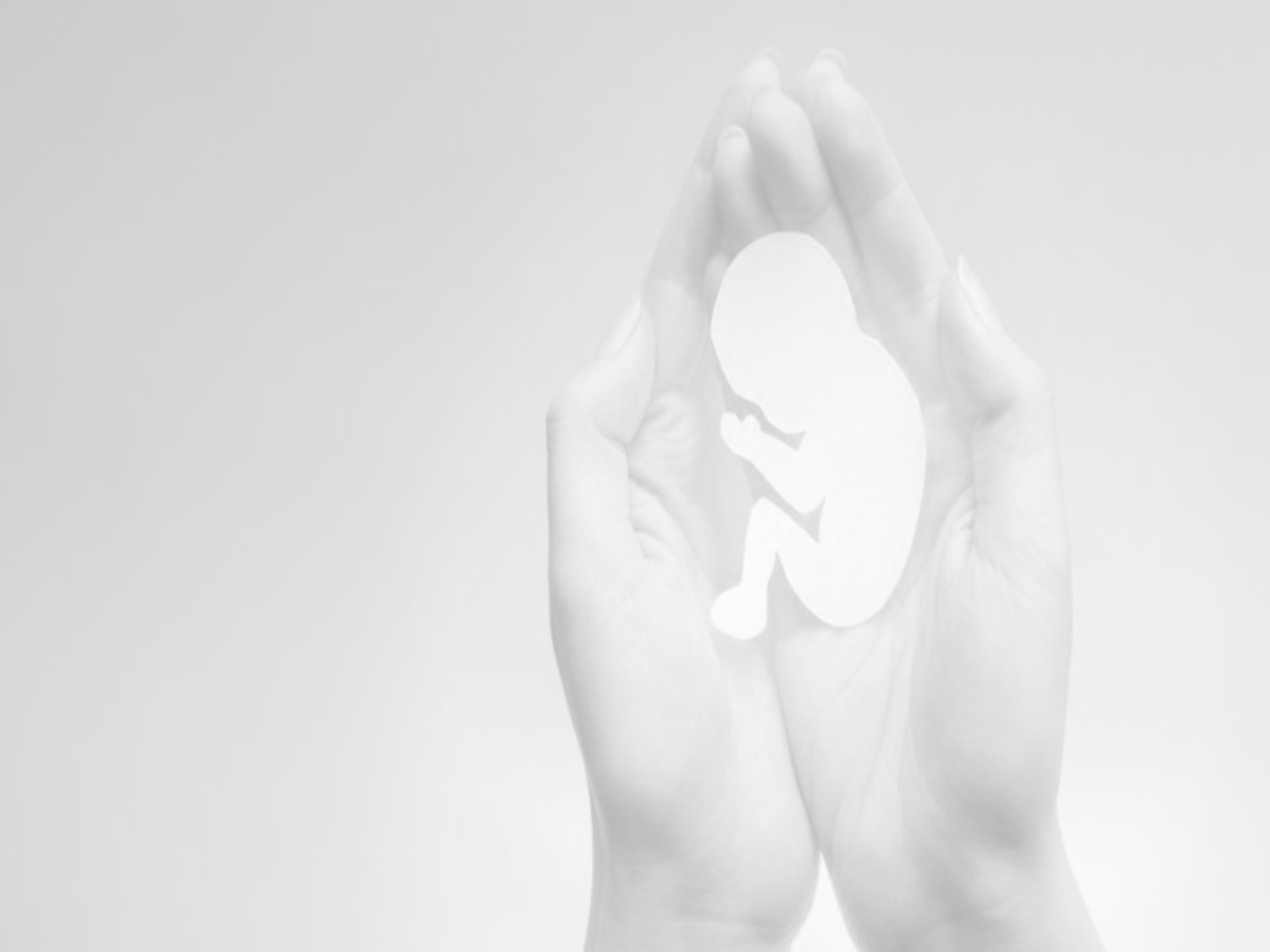 The Helpless
Proverbs 6:16-19 hands that shed innocent blood 
Psalm 82:3-4 rescue the weak 
Proverbs 24:10-12 does not He who weighs the heart perceive it 
Exodus 1:15-21 Shiphrah and Puah